el alfabeto
A
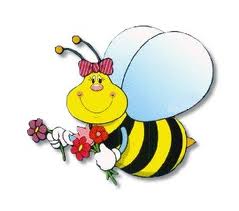 Abeja
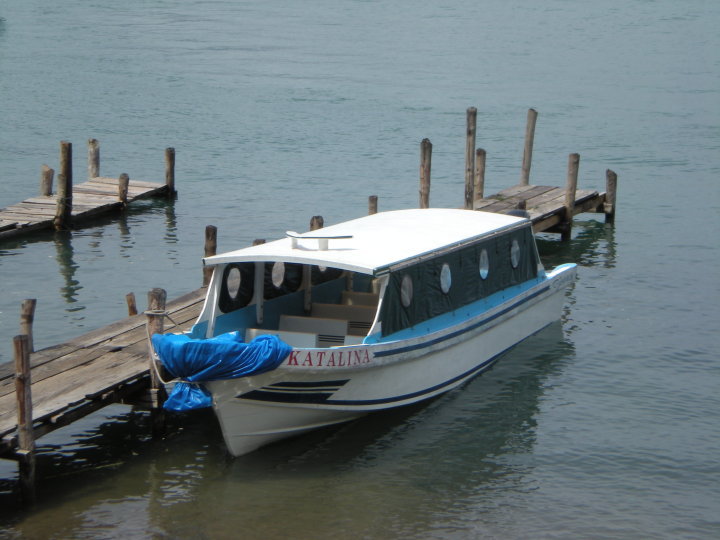 B
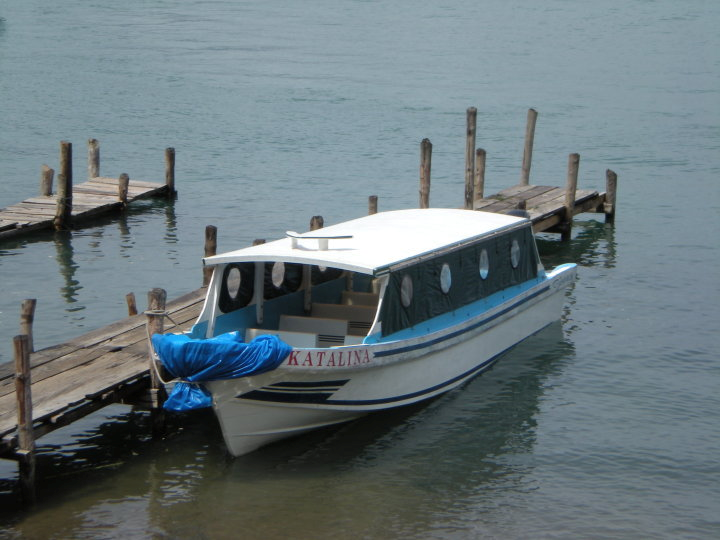 Barco
C
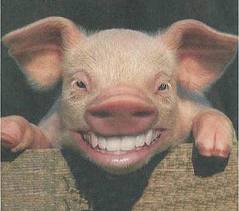 Cerdo
D
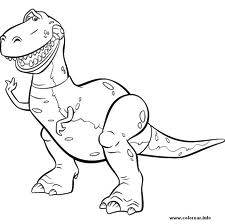 Dinosaurio
E
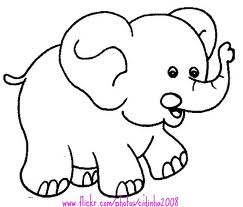 Elefante
F
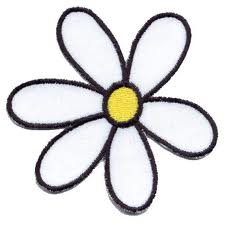 Flor
G
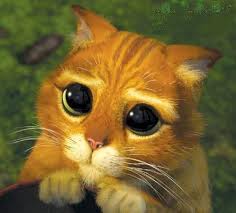 Gato
H
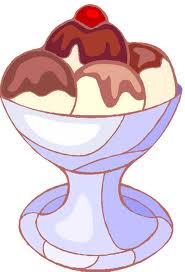 Helado
I
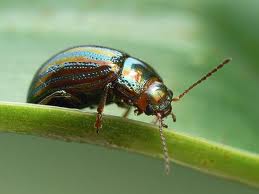 Insecto
J
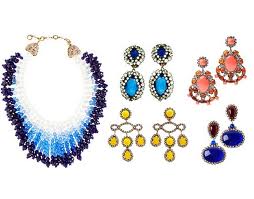 Joya
K
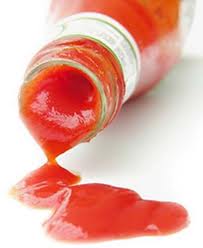 Catsup
L
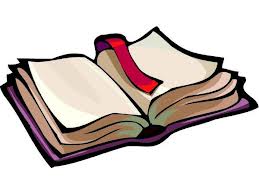 Libro
LL
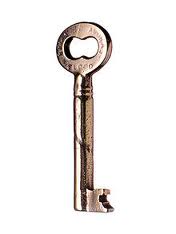 Llave
M
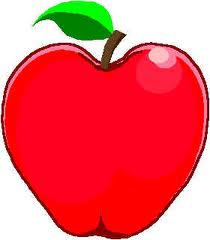 Manzana
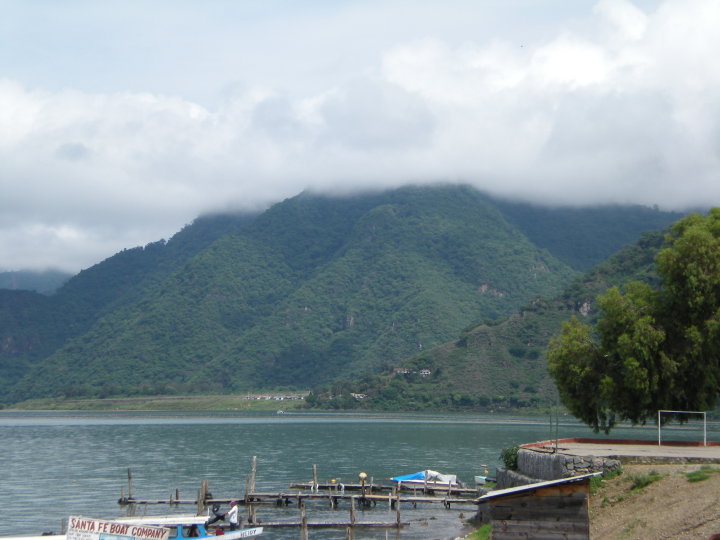 N
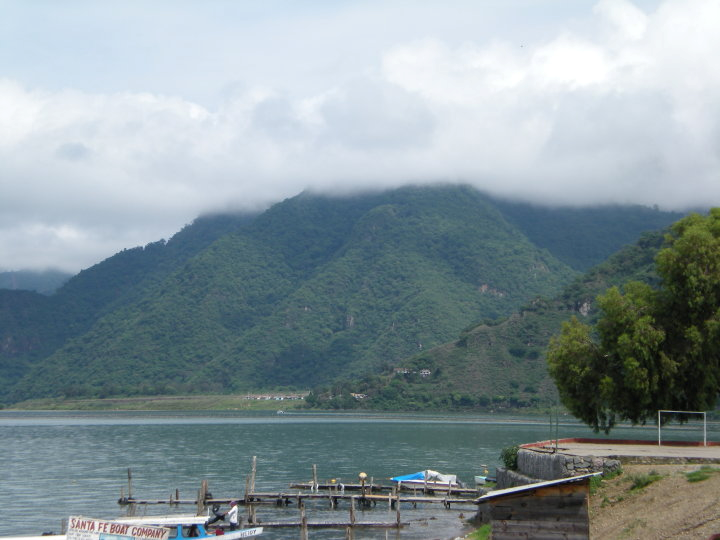 Nube
Ñ
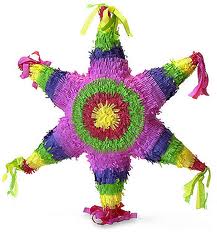 Piñata
O
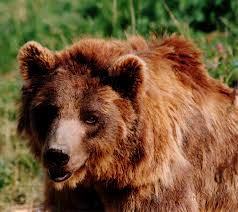 Oso
P
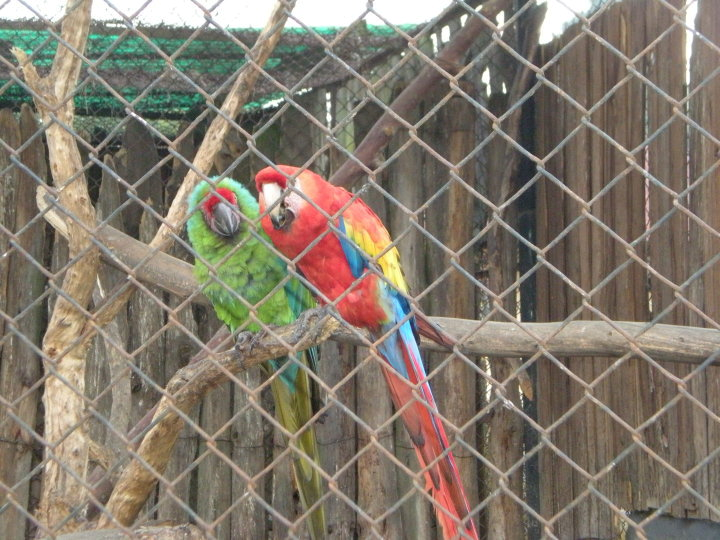 Pájaro
Q
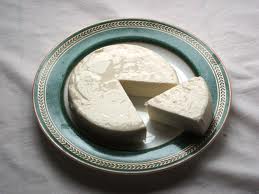 Queso
R
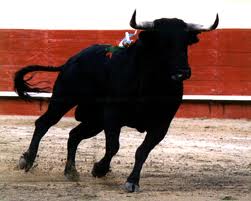 Toro
Rr
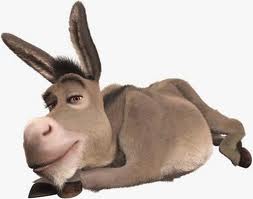 Burro
S
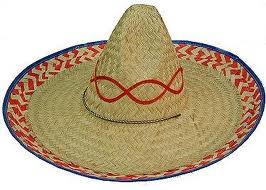 Sombrero
T
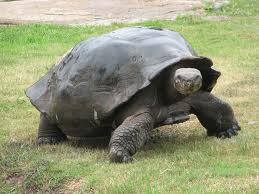 Tortuga
U
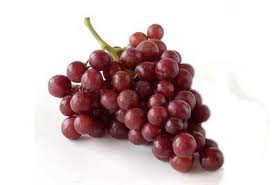 Uvas
V
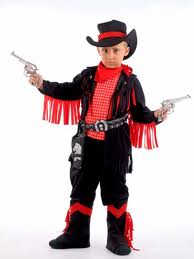 Vaquero
W
“Doble ve”
X
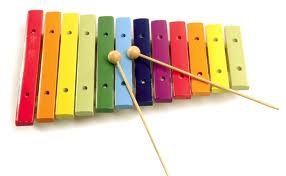 Xilófono
Y
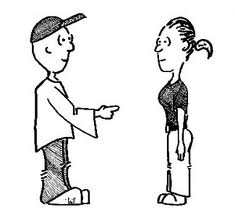 Yo
Z
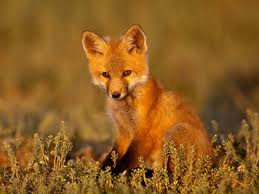 Zorro